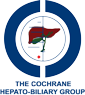 Diagnostic accuracy and statistical significance
Mirella Fraquelli
Gastroenterology and Endoscopy Unit
Fondazione IRCCS Ca’ Granda 
Ospedale Maggiore Policlinico - Milan




DIAGNOSIS: the pathway of a diagnostic test from bench to bedside. Basic residential course
 4-8  April 2017 - Palazzo Feltrinelli
Gargnano, Lake Garda, Italy
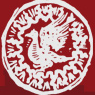 Aim of diagnostic studies
In clinical practice diagnosis is not an aim per se

The fundamental purpose of diagnostic testing is to reduce uncertainty about the presence or absence of the disease in order to reduce the risks of an improper treatment decision 

Diagnosis is relevant in as far as it directs treatment and indicates the prognosis of a patient presenting with a particular problem
Aim of diagnostic studies
Different measures of diagnostic accuracy relate to the different aspects of diagnostic procedure:

some measures are used to assess the discriminative property of the test (accuracy)

others measures are used to assess the predictive ability of the test (prognosis)
Aim of diagnostic studies
The importance of statistical significance is overplayed in many diagnostic studies


For a diagnostic test being clinically useful the relationship between Test and Disease must be very strong


Therefore, unless the sample size is very small, it is likely that clinically important results are also statistically significant
However…..
Diagnostic  testing
Statistical
significance
Clinical
Relevance
==
Phase II
Is the index test able to distinguish patients with and without the target disease among patients suspected of having the target disease?
Phase I
What are the range of the index test results in healthy people and the influence of sex, age, BMI etc.
Phase III
Do the tested patients fare better
than comparable patients tested
by a standard method or not tested?
Phase 0 
What are the validity, reliability and 
reproducibility of the index test
(pre-clinical phase)
Phase IV
Is the diagnostic test / therapeutic outcome in consecutive patient series studies in accordance with the results from randomized clinical trials?
phase IIa

Which of the two tests is more accurate?
phase IIb

What is the proportion of false results in the two diagnostic strategies?
Figure 1
Does statistical significance really matter?
Does statistical significance really matter?Phase 0-1 and preliminary 2
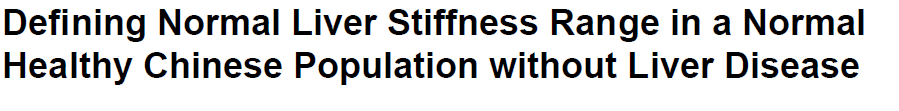 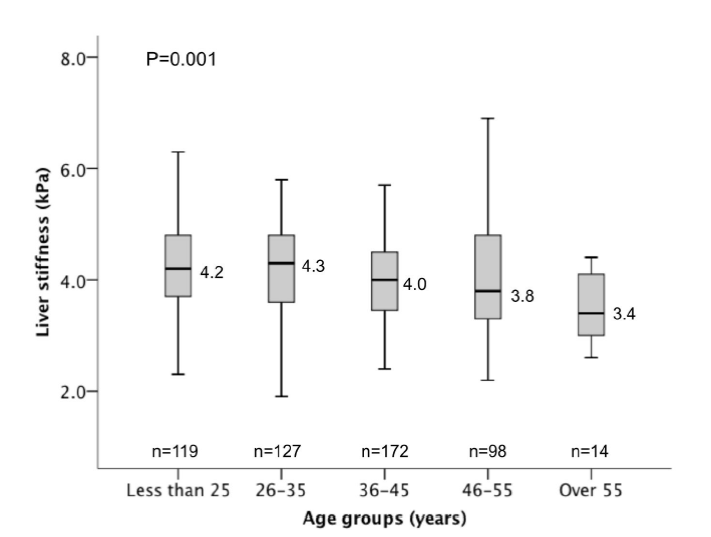 Fung et al. WJG  2013
Correlations
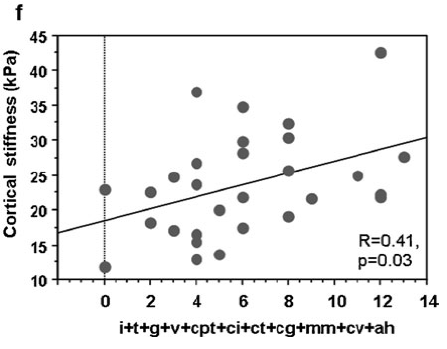 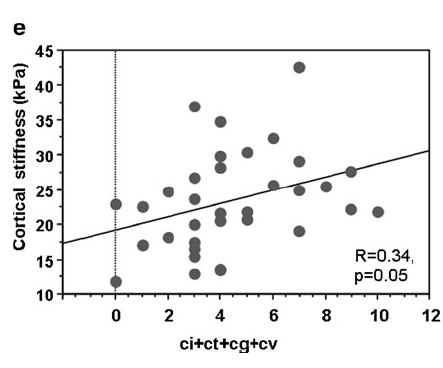 Greniol et al. Eur Rad 2012
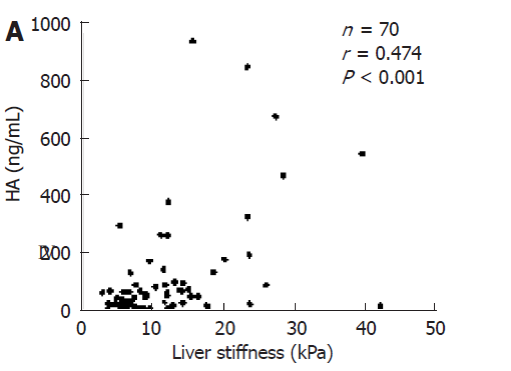 Takeda et al. WJG 2006
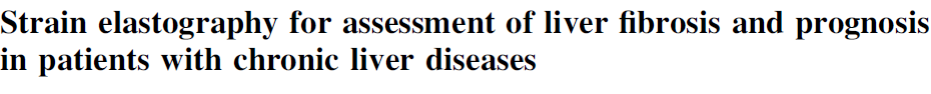 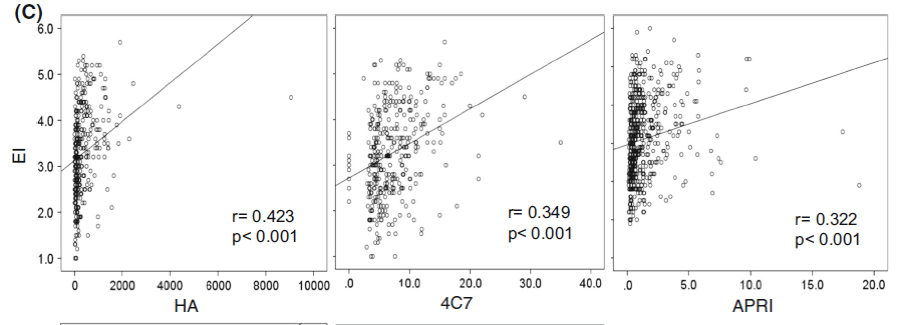 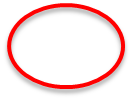 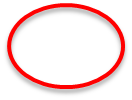 Taijiri et al. J Gastroenterol 2016
Value of duplex doppler US 
in non-invasive assessment of children with CLD 


Group 1: 13 cirrhotics        Group 2: 12 Chronic Hepatitis
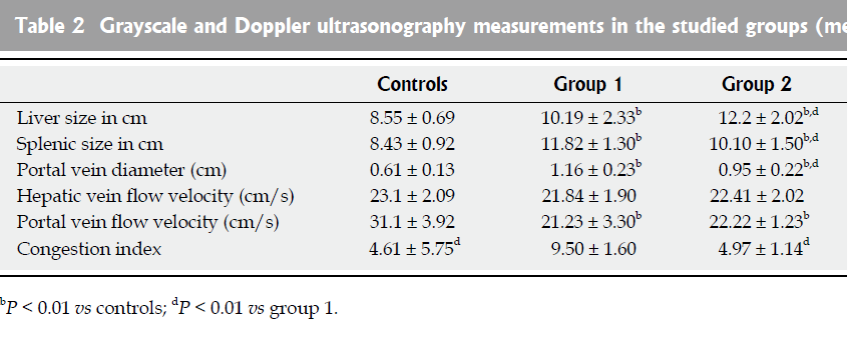 Shabrawi et al. WJG 2010
Transient Elastography for the diagnosis of advanced Fibrosis and Portal Hypertension in patients with Hepatitis C Recurrence after Liver Transplantation
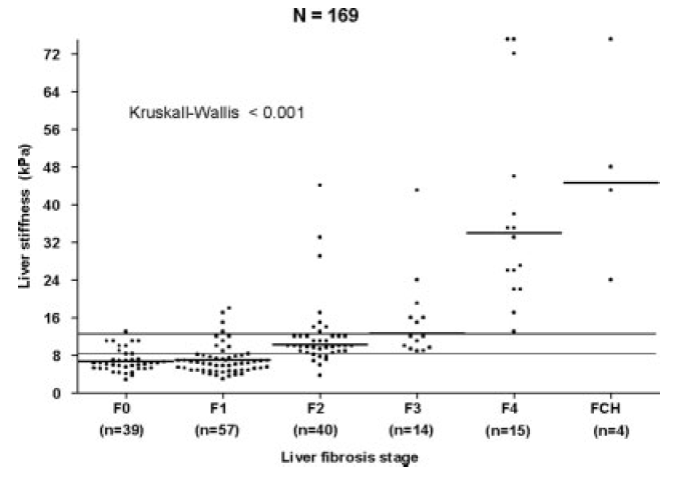 Carrion et al. Liver Transplan 2006
Does statistical significance really matter?
Phase 0-1 and preliminary 2
Not always the diagnostic accuracy of an IT will lead to a clinical advantage for the patient

Comparisons between means (medians) are probably not useful in these cases

When analyzing the results of a diagnostic study one should always look at data distribution (graphical data representation)
Phase 2
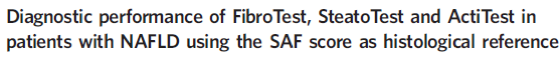 Aim: To validate FibroTest, SteatoTest and ActiTest in NAFLD patients

Population: 600 NAFLD adult patients who underwent the three tests 
and liver biopsy (RS)
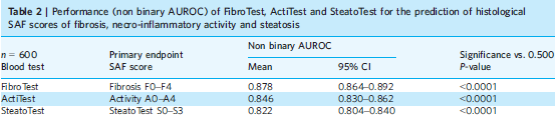 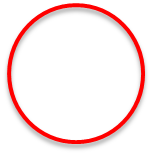 Munteaunu et al. APT 2016
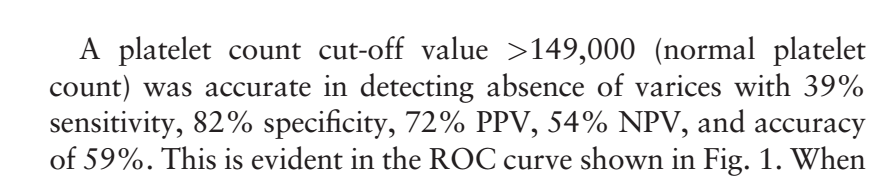 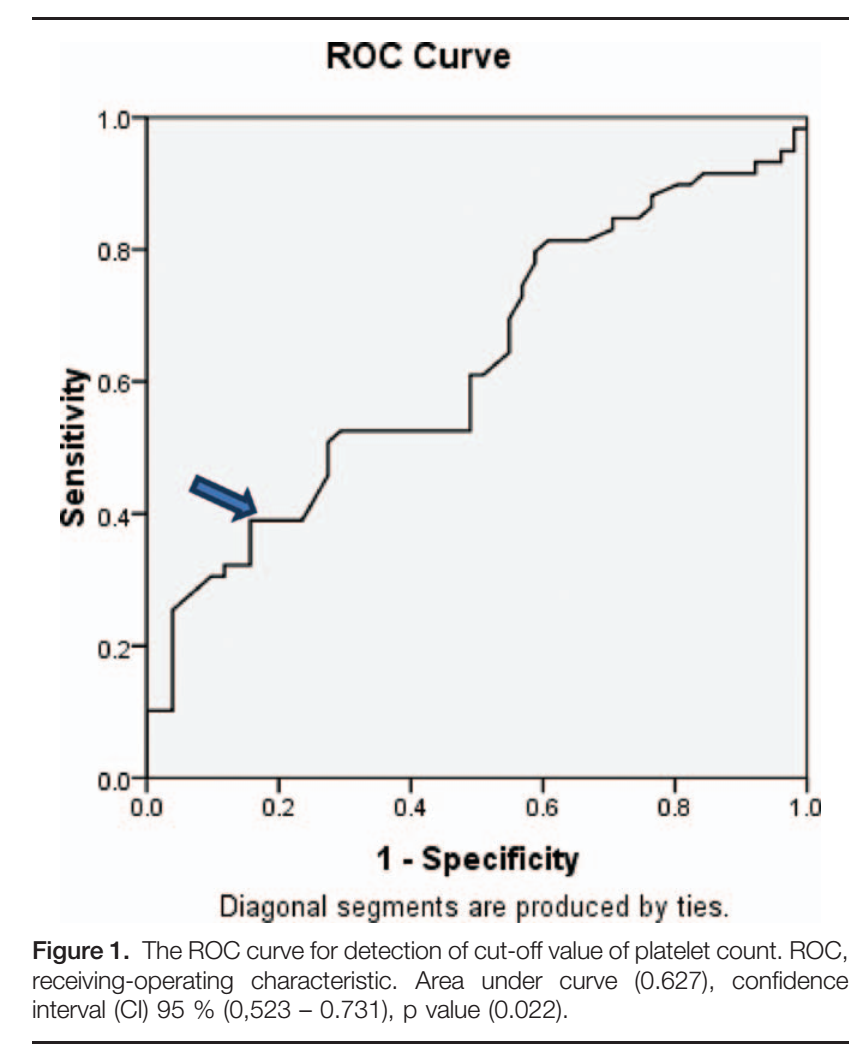 Correlation of platelets count with endoscopic findings in a cohort of Egyptian patients with liver cirrhosis.
Medicine (2016) 95: 23
ta
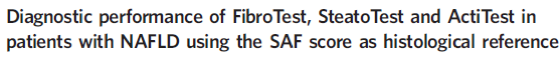 Given the big sample size even small differences 
are statistically significant
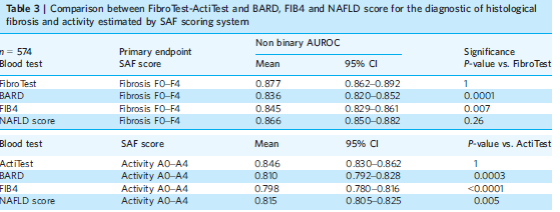 Munteaunu et al. APT 2016
Does statistical significance really matter?Phase 2
AUROC is a measure of overall accuracy, useful for comparing different diagnostic techniques, but with a low absolute value

The use of different thresholds can help
Diagnostic thresholds
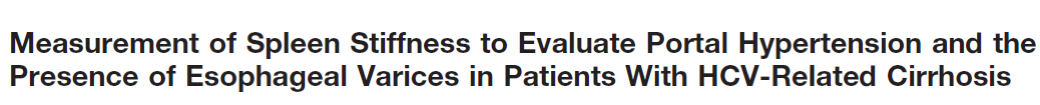 100 consecutive patients with HCV-related cirrhosis underwent 
non-invasive methods to detect esophageal varices
 
RS: Upper Endoscopy
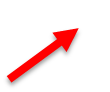 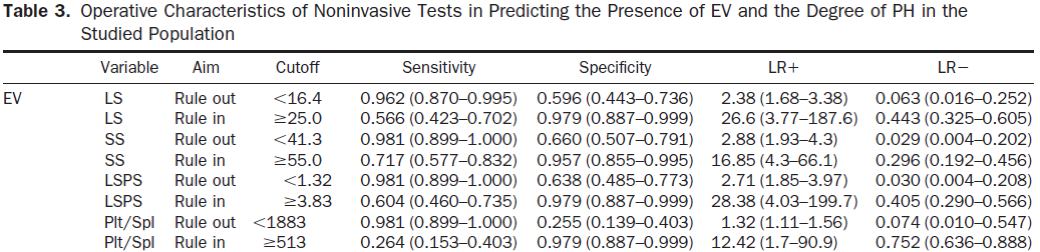 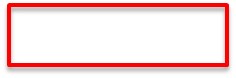 Colecchia et al. Gastroenterology 2012
Effect on clinically relevant outcomes
Aim of diagnostic studies
Highly specific test:
to reduce FP results
Highly sensitive test:
to reduce FN results
?
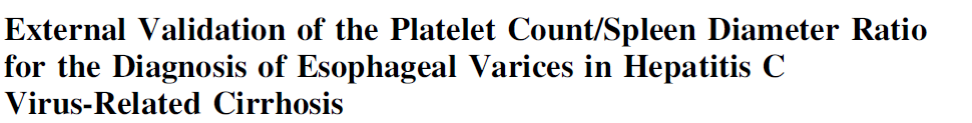 311 patients with HCV-related cirrhosis: 
PTL/spleen size (cut-off 909) and upper endoscopy

Esophageal varices (EV) prevalence: 49%


PTL/spleen size (predefined cut-off 909): 
	100% sensitivity, 96.8% specificity, LR+ 31.8, LR- 0.01
Agha et al. Dig Dis Sci 2009
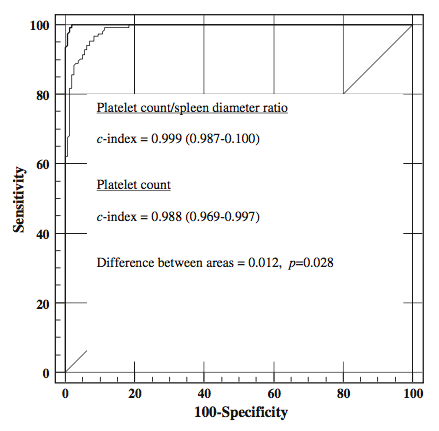 c-index = AUC
Agha et al. Dig Dis Sci 2009
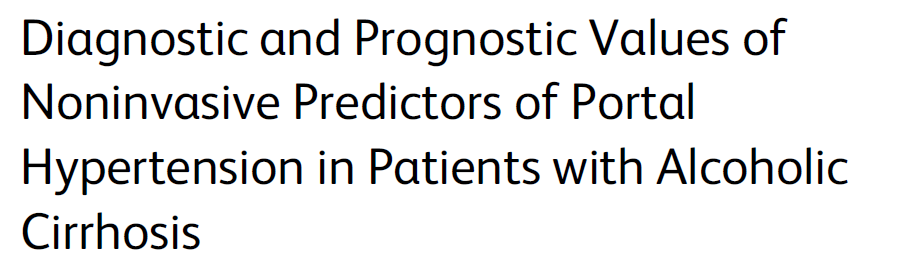 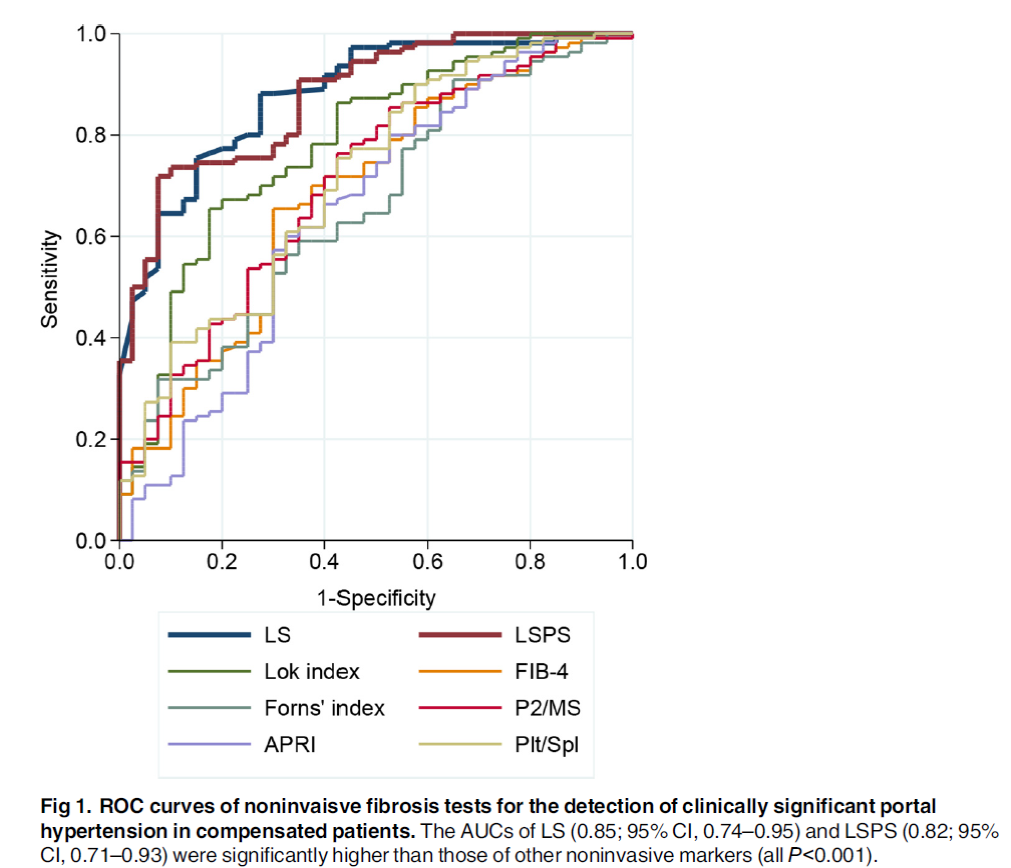 219 consecutive alcoholic 
cirrhosis patients
Cho et al. Plos One 2015
Decisional thresholds: 
(BAVENO VI) 5% risk of missed VNT (PTL >150 
and LSM <20 kPa) (FN)
Phase 2B
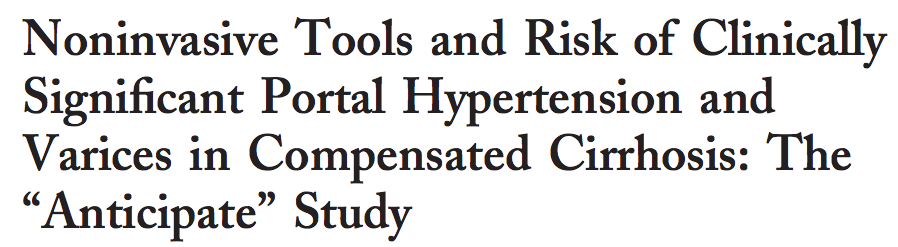 518 patients with compensated advanced CLD
IT:
LSM
PTL count
spleen diameter
RS: upper endoscopy
Risk prediction MODEL
Predefined the accepted FN (5%)
Outcome:
VNT: varices needing Tx
Albrades et al. Hepatology 2016
Does statistical significance really matter?Conclusions
Statistical significance does not always mean clinical relevance

It is crucial to state the role of the IT, the aim of diagnosis in a given context and its effects in terms of clinically relevant outcomes

AUC can be used for raw comparisons (assuming that FP and FN have the same weight) 

In order  to define the IT role and usefulness it is key to predefined the type error to avoid and to choose an appropriate model (threshold approach)